Yin-yang a programozásban
Szalayné Tahy Zsuzsa
SzIG Tudományos nap 2019
„ProgAlap” és ami mögötte van
Szalayné Tahy ZsuzsannaELTE IKsztzs@caesar.elte.hu
Dr. Czirkos ZoltánBME VIKczirkos@eet.bme.hu
INFODIDACT - 2015
BME-VIK ProgAlap ea.
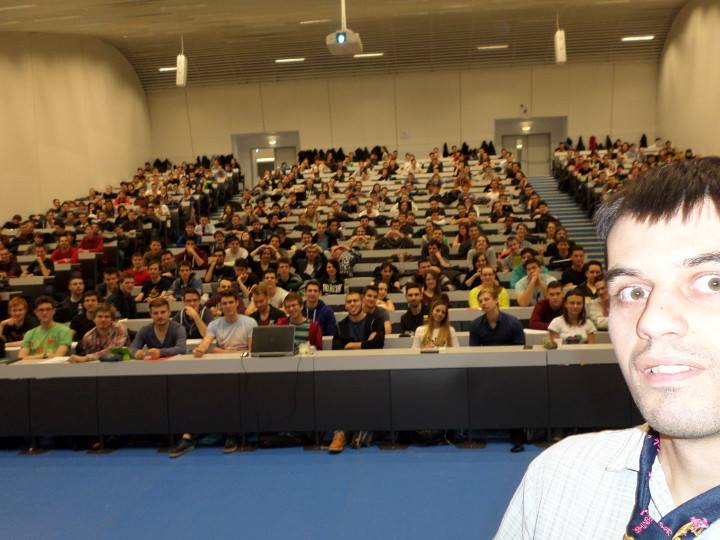 INFODIDACT - 2015
A ProgAlap oktatási célja
INFODIDACT - 2015
InfoC - Buborékrendezés
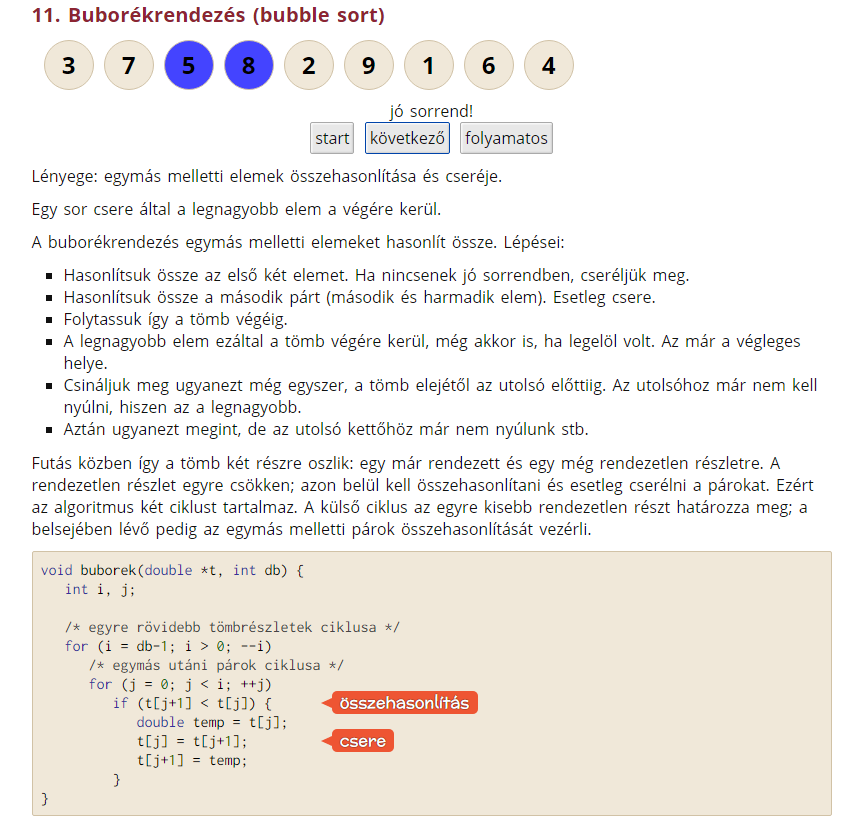 INFODIDACT - 2015
ELTE PA - Buborékrendezés
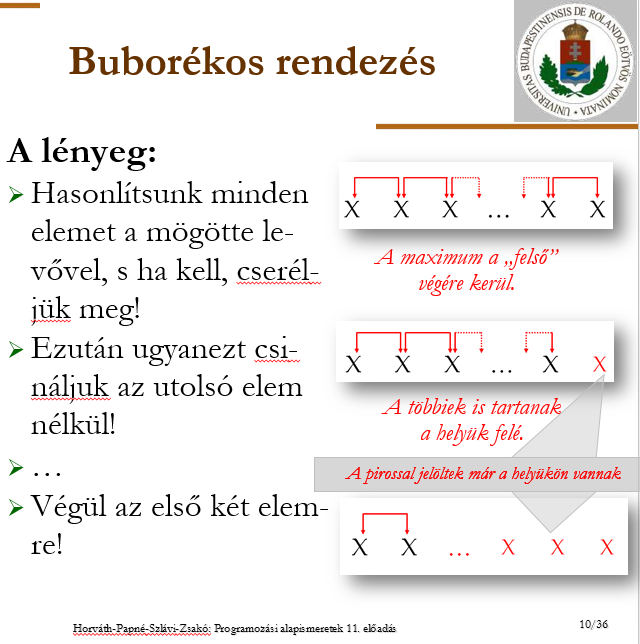 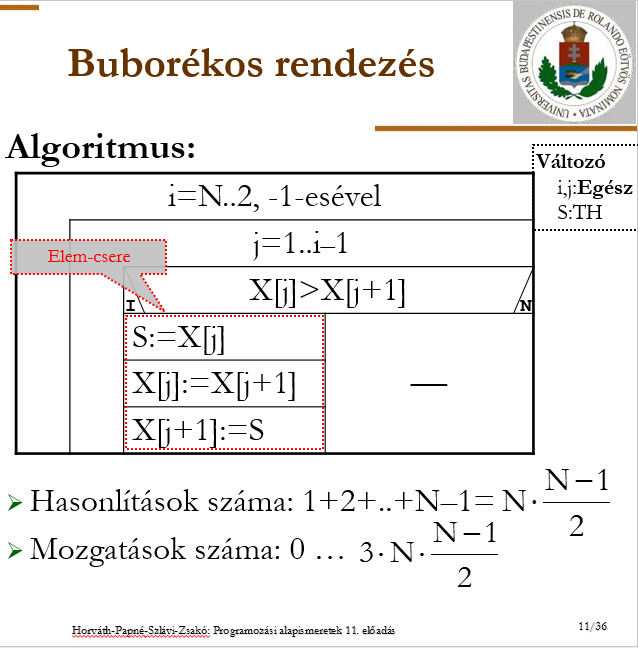 INFODIDACT - 2015
Összegzés
BME:
informális specifikáció(feladat szövege)
↓ algoritmizálás
algoritmus fejben(informális)
↓ kódolás
Programkód(formális)
ELTE:
informális specifikáció(feladat szövege)
↓ specifikáció
formális specifikáció(feladat görögül :))
↓ algoritmizálás
algoritmus struktogramban(formális)
↓ kódolás
Programkód(formális)
Kreativitás
Gondolkodásmód
INFODIDACT - 2015
„Ötszáz” feladatOH és a demonstrátorok
4/23/2019
8
InfoEra 2016
Feladat
Egy turkálóban minden póló darabja 500 Ft. Ha egy vásárlás során valaki több darabot is vesz, a második ára már csak 450 Ft, a harmadik pedig 400 Ft, de a negyedik és további darabok is ennyibe kerülnek, tehát az ár a harmadik vásárlása után már nem csökken tovább.Írj C függvényt, amely a vásárolt pólók darabszámának ismeretében megmondja, hogy mennyit fizet a vásárló!
4/23/2019
9/
InfoEra 2016
int fizetendo(int db) {    int sum = 0;    for (int i = 1; i <= db; ++i) {        if (i == 1) sum += 500;        else if (i == 2) sum += 450;        else sum += 400;    }    return sum;}
unsigned hulye_fv(unsigned n) {   return n*400 + (n>=1 ? 100 : 0) + (n>=2 ? 50 : 0);}
4/23/2019
10
InfoEra 2016
/*OH megoldása, hivatalos minta*/

int ertek(int db){    if(db<=2)
	{
		return db * 500 - (db - 1) * 50;
	}    else
	{
		return 1350 + (db - 3) * 400;
	}}
4/23/2019
11
InfoEra 2016
/* Stílusgyakorlat jelleggel egész jólújrafelhasználható kódot alkottam. */
int ar(int db){    static const int arak[] = {0, 500, 950};    static const int sokadik = 400;    static const int limit = sizeof(arak) / sizeof(arak[0]);    if(db < limit)        return arak[db];    return arak[limit - 1] + sokadik * (db - limit + 1);}
4/23/2019
12
InfoEra 2016
/*Optimális megoldás*/

int ertek(int db){    if (db == 1) return 500;    if (db == 2) return 500 + 450;    return 500 + 450 + 400*(db-2);}
4/23/2019
13
InfoEra 2016
int ertek(int db){    if (db == 1)
	  return 500;    if (db == 2)
	  return 500 + 450;
    return 500 + 450
		+ 400*(db-2);}
ertek(int):
        cmp     edi, 1
        mov     eax, 500
        je      .L1
        cmp     edi, 2
        mov     eax, 950
        je      .L1
        sub     edi, 2
        imul    eax, edi, 400
        add     eax, 950
.L1:
        rep ret
Compiler Explorer: http://godbolt.org
4/23/2019
14
InfoEra 2016
Keresési stratégiák
4/23/2019
15
InfoEra 2016
A „keresés” kognitív szintjei
Megkérdezem
Kulcsszavas, tematikus (online)
Alkalmazás függvénye, eljárása
Programozásban metódus
Algoritmikus
Közvetlen elérés
Lineáris
Explicit
Implicit
Logaritmikus, struktúra specifikus
Mikor játszották először?
Melyik kosárban van?
4/23/2019
16/
INFODIDACT 2016
Ötlet
Feladat: Megtalálni egy adott tulajdonságú elemet
Alkalmazás, pl. Excel
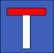 4/23/2019
17
INFODIDACT 2016
Ötlet
Feladat: Megtalálni egy adott tulajdonságú elemet
Függvénykönyvtár
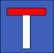 4/23/2019
18
INFODIDACT 2016
Majdnem
Feladat: Megtalálni egy adott tulajdonságú elemet
Kiválogatás:
for (int i = 0; i < list.Count; i++ )	if («logikai kif.») list2.Add(elem);
Megszámlálás:
for (int i = 0; i < list.Count; i++)	if («logikai kif.») jo++;
Utolsó találat:
for (int i = 0; i < list.Count; i++)	if («logical_expr») jo = i;
hibás, pontatlan
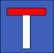 4/23/2019
19
INFODIDACT 2016
Működik
Feladat: Megtalálni egy adott tulajdonságú elemet
int i;
for (i = 0; i < list.Count; i++)	if («logikai kif.»)
		break;
for () { if () { break;}}
4/23/2019
20
INFODIDACT 2016
És Nem Jó
for () { if () { break;}}
int i;
for (i = 0; i < list.Count; i++)	if («logikai kif.»)
		break;
„break;” => ciklusfeltétel
int i;for (i = 0; i < list.Count && !(«logikai kif.»); i++)
;
4/23/2019
21
INFODIDACT 2016
break return
int i;
for (i = 0; i < list.Count; i++)	if («logikai kif.»)
		break;
for () { if () { break;}}
Keresés függvényreturn-ök
int Holvan(…) {
	for (int i = 0; i < list.Count; i++)		if («logikai kif.»)
			return i;
	return -1;
}
4/23/2019
22
INFODIDACT 2016
Eredmény meghatározása
…
	for (int i = 0; i < list.Count; i++)		if («logikai kif.») return i;
		else return -1;
for () { if () { break;}}
…
	for (int i = 0; i < list.Count; i++)		if («logikai kif.») ez = i;
	return ez;
Eredmény elemzése
Ha van, akkor …
egyébként
Ha van, akkor …
Ha nincs, akkor
vadhajtások
hibás, pontatlan
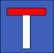 4/23/2019
23
INFODIDACT 2016
Üres ciklus?
int i;for (i = 0; i < list.Count && !(«logikai kif.»); i++)
;
<<eredmény>>
„break;” => ciklusfeltétel
for() => while()
int i=0;while (i < list.Count && !(«logikai kif.»))	i++;
<<eredmény>>
4/23/2019
24
INFODIDACT 2016
Mindent bele egy ciklusba…
for (int i = 0; i < items.size()	or items.push_back(make_pair(item, 1)),	false); i++){		if (items[i].first == item){			items[i].second++;			break;		}	}
„break;” => ciklusfeltétel
vadhajtások
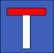 4/23/2019
25
INFODIDACT 2016
Tervezés
Keresés
Keresés tétel algoritmusa
I:=1Ciklus amíg I≤N és nem T(X[I])	I:=I+1Ciklus végeVAN:=(I≤N)Ha VAN akkor SORSZ:=IEljárás vége.
Fejben:
	rövidzár I≤N
	T(X[I])… ööö
	és nem T(X[I])…???
	T(X[I]) ⇒ I≤N
Elvárt megoldás: „while()”
Matematikai logika:
	ciklus amíg A ∧ ¬B
	kilépett, mert ¬A ∨ B
	B ⇒ A, „A”-t ellenőrzöm
4/23/2019
26
INFODIDACT 2016
Probléma részekre bontása
Keresés
Feltételre függvény
bool Megfelel()
Keresés tétel algoritmusa…
Elvárt megoldás: „while()”
4/23/2019
27
INFODIDACT 2016
Keresésre adott megoldások
Feladat: Megtalálni egy adott tulajdonságú elemet
Alkalmazás, pl. Excel
Függvénykönyvtár
bool Megfelel()
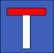 for () { if () { break;}}
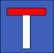 Keresés függvényreturn-ök
„break;” => ciklusfeltétel
Elvárt megoldás: „while()”
for() => while()
vadhajtások
hibás, pontatlan
Strukturált programozás
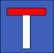 4/23/2019
28
INFODIDACT 2016
Így Írtok Ti…
4/23/2019
29
InfoEra 2016
Feladat
A csatolmányban található érettségi feladat … megoldását szeretném kérni tőled, speciális dokumentációval: A feladat megoldását tetszőleges nyelven meg lehet adni, de a megoldásba részletesen bele kellene írni, hogy közben mire gondoltál, miért, hogyan választottál nyelvet, mikor volt "hogy is van", hol gépelted el, mikor tesztelted, ismerted-e... Mindezt nem úgy, ahogy tanítanád, hanem úgy, ahogy gyorsan, ösztönösen csinálnád. …
Kérem, hogy a feladatot ne nézd meg előre, csak ha rögtön meg is oldod. Örülnék, ha megírnád, mennyi időt foglalkoztál vele. (Lehet mérgelődni is, minősíteni is... és ha közben feladod, azt is írd meg, küldd el)
4/23/2019
30
InfoEra 2016
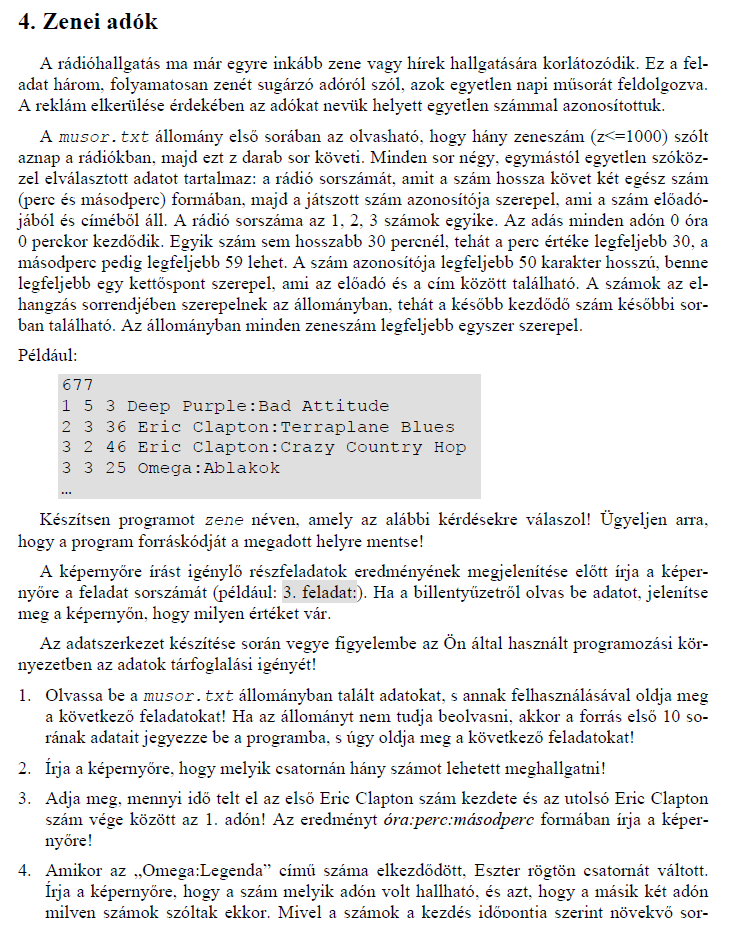 4/23/2019
31
INFODIDACT 2016
Felkérést kapták
BME MIT
Tanszéki tagok
ELTE IK
ProgAlap oktatók
BME VIK
ProgAlap oktatók
Informatikatanárok
(Sulinet lista, Ötszáz feladat)
4/23/2019
32
InfoEra 2016
Kérdések, döntések
Bocs, ha félre értettem a kérést  Módszerem az lesz, feltéve, hogy egy nem túl bonyodalmas feladatról van szó,  olvasom a feladatot, és rögvest kódoljam, azt amit abban a pillanatban lehet.  (Tehát valóban nem úgy teszek, ahogy tanítanám! kicsit rosszul is érzem magamat emiatt!)
vajon kell működnie a programnak, ha egyáltalán nincs eric clapton szám? most nem figyelek erre
mi is volt a feladat? :D  ja hogy mikor kezdődött, meddig tartott
A lényegi részéig nem jutottam el, mert elkezdtem szépen megcsinálni (ellenőrizni a megadott kényszereket, teszteket írni hozzá, szép kódot írni).
… Azt hiszem ebből látszik hogy dilemmázok ezen. Azon legfőképpen, hogy listákat kellene inkább mutatni tömbök helyett vagy gyorsan utána.
Ezzel azt akartam kifejteni, hogy a struktúrás, fix hosszú tömb jelenleg még az iskolai stílusom, amin a program írás közben nem nagyon gondolkoztam.
4/23/2019
33
InfoEra 2016
Programozási nyelv
Nem ismertem ezt a feladatot. Mielőtt olvastam volna, már eldöntöttem, hogy C#.
0. indextől kezdem, nehogy az legyen a kifogás, mégha nem is szeretem!
st_one <- dat[dat$station==1,]claptonon1 <- which(st_one$performer == "Eric Clapton")cl_first <- min(claptonon1)cl_last <- max(claptonon1)
# Klasszikus Python megoldás:cx = '|'.join(cikkek)
var egyesadó =  műsorok.Where(x => x.adó == 1).ToList();  //linq-t ki akarom használni, a sum tulajdonságot
adomusor[m[n].ado-1][adodb[m[n].ado-1]]=n;//ha lenne pacal compilerem, abban irtam volna
Console.WriteLine(v.Where(x => x.Ssz == iSsz).Aggregate("\n7. feladat:\n", (c, n) => c += n.Darab + " " + n.Árucikk + "\n"));
return (from aru in arucikk where aru.Equals("F") select aru).Count();// Megoldás LINQ segítségével
4/23/2019
34
InfoEra 2016
Bemenet
...Kell egyáltalán ellenőrizni a bemenetet és tesztelni?
az elején nyilván reguláris kifejezésekkel illett volna boncolni a sztringeket, de ehhez nem igazán volt kedvem
tesztelést, bemenet ellenőrzést el kell felejteni:)
gonosz már az input formátum is...
Értelmes kimenetet csak -DNDEBUG-al fordítva látsz, ami arra utal, hogy az "az input file helyes, a feladatoknak van megoldása" állítással én korlátozottan értek egyet
zenek=fopen("musor.txt","rt"); //nem kell hibakezeles :-) :-)
4/23/2019
35
InfoEra 2016
Debug - önismeret
a bugfixelésekkel ment el idő, de nagyjából egyenletesen - az R gyengén típusos és a listák, vektorok és adatkeretek között oda-vissza zsonglőrködve az ember tud hibázni
most itt bő tíz percet debugoltam amiatt, mert a szövegfájlban windowsos fájlvégek  vannak, én pedig linuxon vagyok.
const int  MaxZ=1000;//persze, hogy az 'int'-et kihagytam, nagy sietségemben
azért írtam így, mert elfelejtettem a feladat kitételét, hogy csak 3 adó van összesen
{65. sor, a beolvasás után} lefordítom, mert már nagyon szeretnék egy kis sikerélményhez jutni! :))
record.name = tmp.substr(pos+1, tmp.size()-pos);// muszaj volt kirpobalni, mert biztos voltam, hogy ugyis elrontom
4/23/2019
36
InfoEra 2016
Változónév
int z;//hát nem igazán tetszik ez az azonosító, de megpróbálom nem elfelejteni, hogy ez lesz a zenék száma
size_t omega_start_time;// ezeknek kene valami ertelmesebb nev, de ez van
typedef TZene TZenek[MaxZ];//francba! MaxN-et írtam mert mindig az szokott a méret maximuma lenni
4/23/2019
37
InfoEra 2016
Struktúra
std::map<int, int> melyiken_hanyszam;//rengetegen megbuknának az érettségin, akik átmennek prog1-ből.
private Dictionary<string, int> termekek = new Dictionary<string, int>();
protected struct Zeneszám//egy osztály létrehozását itt feleslegesnek tartottam, elég a struct
szam *tomb = (szam*)malloc(n*sizeof(szam));
4/23/2019
38
InfoEra 2016
Tárkezelés
Mivel nem volt kikotes, a harom reszfeladathoz ujra es ujra olvasom az adatokat, igy oldom meg azt, hogy gondoljak a tar optimalis kihasznalasara.
char eloado[50], cim[50];// A : miatt a '\0' biztos befér, nincs kedvem jobban kicentizni a max. méreteket
szam *tomb = (szam*)malloc(n*sizeof(szam));// lehetett volna nem dinamikus 1000 eleműt használni, de ügyelek a tárfoglalási igényre
frászt tökölök azzal -- legalábbis elsőre --, h. csökkentsem a méretet; …Ami 1000-es darabszámot illeti: gyanítom, h. nem lesz értelme.
int N; //erre nincs is szükségem később, nem kell adattagként
4/23/2019
39
InfoEra 2016
Keresés
foreach (Zeneszám z in műsorok)…//kilépjek-e ha megvan mind a három adóra vagy ne tegyek be még egy vizsgálatot - melyik hatékonyabb ...
while (vi >-1  && !van)…
végigiterálok, csak „eric claptonokat” nézek
const string keresendo="Eric Clapton"; const int kHossz=keresendo.size();int i=0; while (/*i<z &&*/ !(A_Zenek[i].ado==1 && A_Zenek[i].szam.substr(0,kHossz)==keresendo)){        ++i;}
while (index < zarak.Count && !zarak[index].Imsetlodo()) index++;
if (omega_channel != -1) {/* erre eloszor egy kulon bool found flaget hasznaltam*/ 	break;}
for(n=0;strncmp(m[n].szam,"Omega:Legenda",13)!=0;++n);
for(i=0;i<n;i++){…	if(!strcmp(tunes[x-1],"Omega:Legenda"))		break;}
ez is menjen előrefelé, és break
4/23/2019
40
InfoEra 2016
Jellemző
Legfontosabb a hibakezelés
Stuktúrált program
beszédes kód, minimális tárhely
Többféle megoldás, dilemma
4/23/2019
41
InfoEra 2016
Köszönöm minden névtelen forrásomnak a fáradozást és őszinte megjegyzéseit!
4/23/2019
42
InfoEra 2016